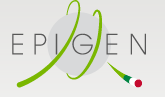 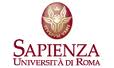 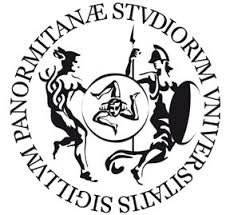 Progetto Bandiera EpigenomicaMondello 9-12 Settembre 2014
Feste, circoli di pugilato, mappe colorate
ed il paperoconiglio
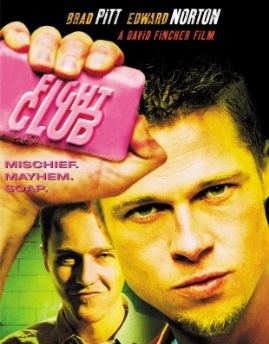 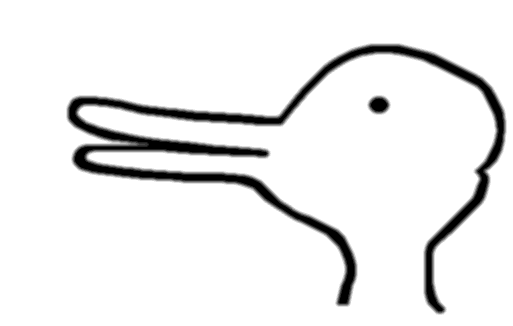 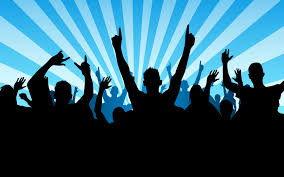 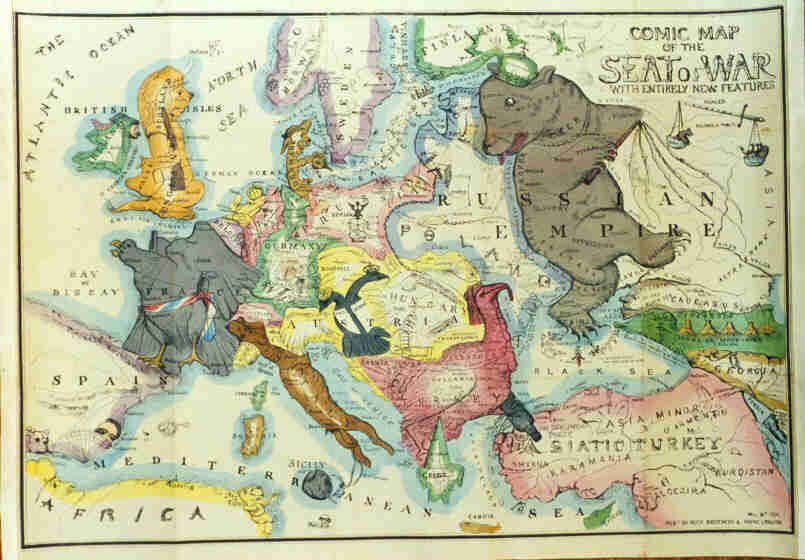 Lorenzo Farina
Dipartimento di ingegneria informatica, automatica e gestionale Sapienza, Università di Roma
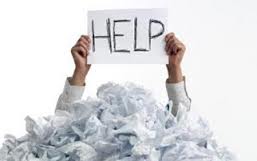 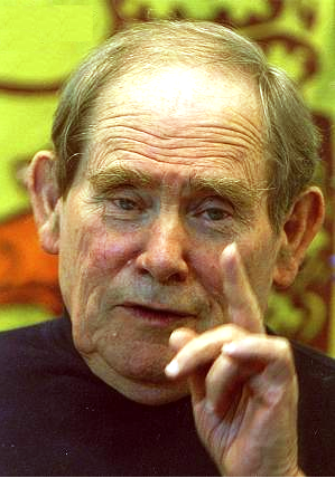 Sydney Brennerpremio Nobel 2002 per sequenziamento del genoma
Non serve continuare semplicemente ad accumulare dati. […]
E’ completamente sbagliata l’idea per cui da un gran numero di misure – prima o poi – ne uscirà fuori qualcosa.
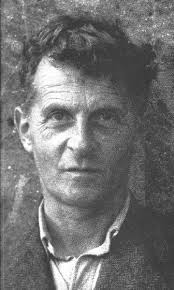 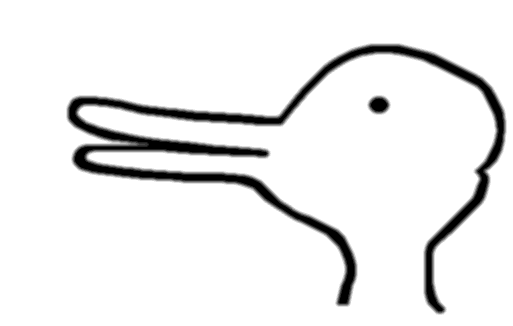 Ludwig Wittgenstein
Un papero? Un coniglio?  O l'equazione di una curva?
...controlla il centro...
...riempi i vuoti...
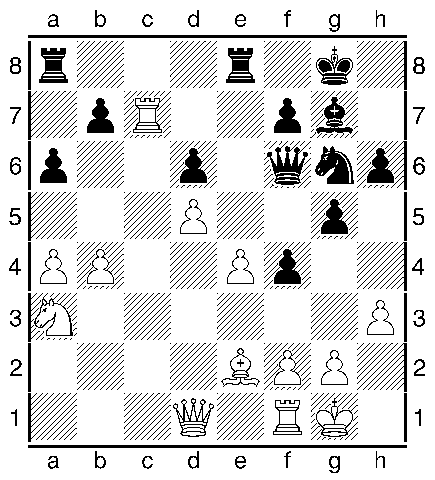 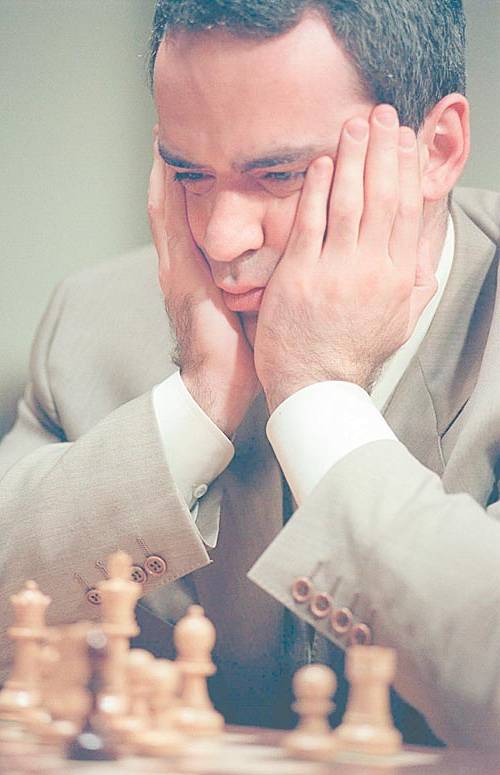 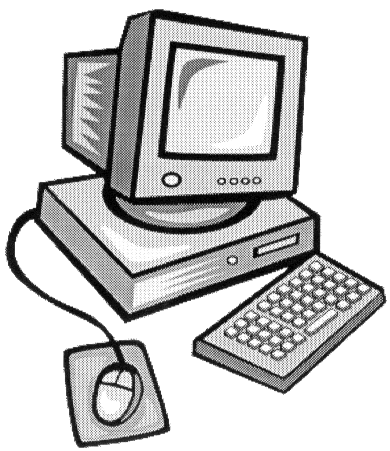 [Speaker Notes: Anche se gli scacchi hanno regole certe e fisse, l’approccio “forza bruta” non serve, vincono le euristiche basate su metafore
Kasparov ha una conoscenza basata su metafore, anzi la conoscenza è metafora]
È un papero, proprio come quello nel giardino di mia nonna Vladimira
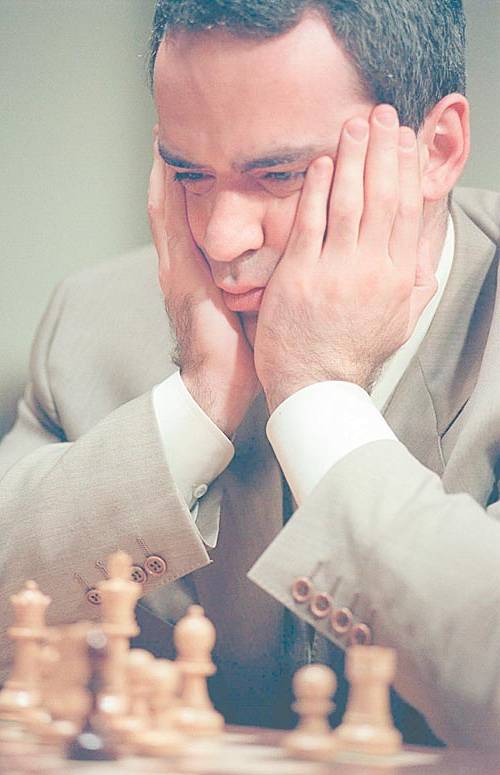 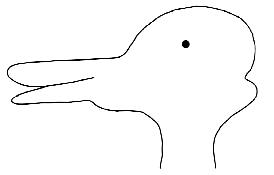 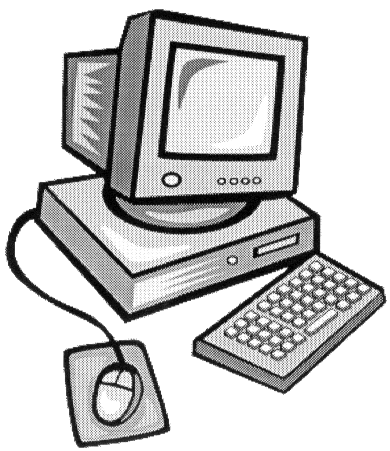 00101101
(0,0) (1,0) (1,1) (0,1)
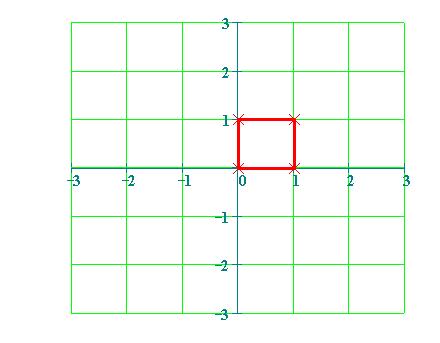 1,1
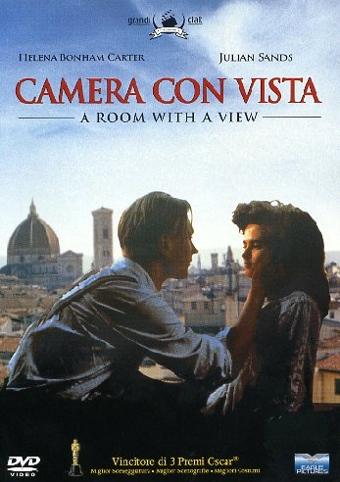 [Speaker Notes: Verità intesa come affermazione indubitabilmente vera (nel senso cartesiano) «collezione di zeri e uni». Questa affermazione certamente vera non contiene però alcuna informazione]
giardino della nonna di Kasparov
piano cartesiano
teoria delle reti
. . .
meccanica statistica delle particelle ??!!??
Metafore formali e spazi descrittivi
Le metafore (formali) creano nuovi spazi descrittivi o nuovi contesti, cioè forniscono significato alle osservazioni
Statistica, reti, sistemi dinamici, feedback,  circuiti digitali, intelligenza artificiale …
Adattabilità, robustezza, variabilità, ridondanza, specificità,  plasticità, tolleranza, multi-funzionalità …
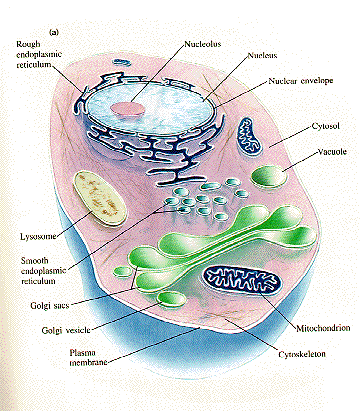 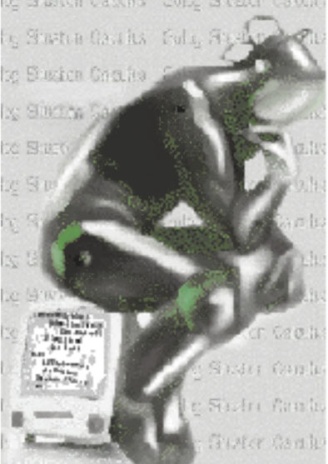 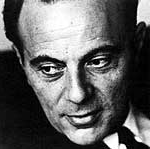 Francois Jacob
metafore formali
concetti biologici
A cosa servono le metafore formali?

A riportare ad un «ambiente familiare» ciò che non lo è
A formulare nuove «domande» le cui risposte si ottengono (sperabilmente…) facendo «calcoli»!
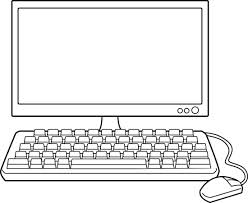 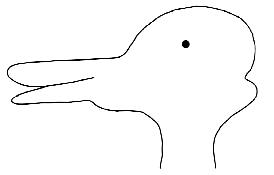 I limiti delle interpretazioni
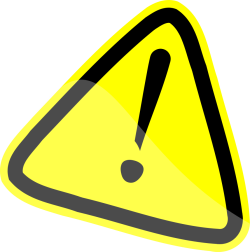 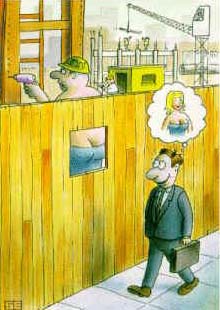 12
Un esempio di «metafora formale» di grande successo in biologia: le reti complesse
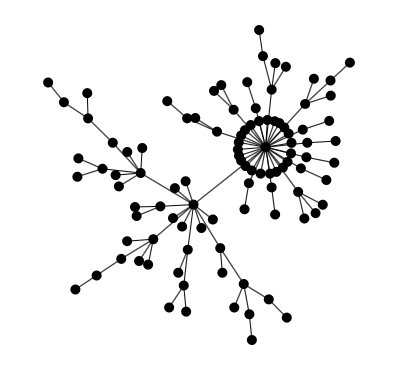 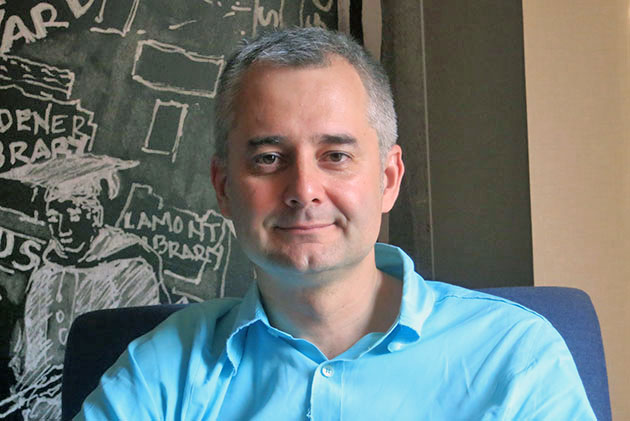 Albert-Laszlo Barabasi (ungherese, fisico, meccanica statistica delle particelle, Notre Dame University, 1995-2007)
Reti complesse
Una rete è un insieme di componenti chiamati nodi e di interazioni dirette, chiamate archi (edge,link)
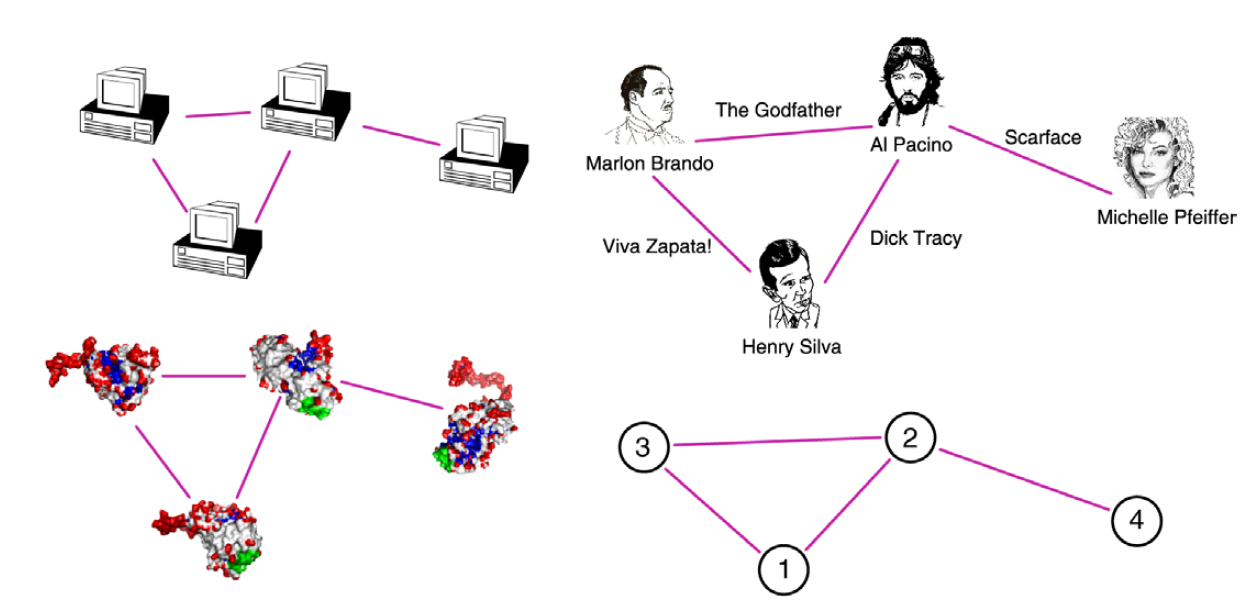 Le reti sono «metafore» perché sono un modo «grafico» di rappresentare la realtà parziale delle relazioni fra gli oggetti ignorando la loro «natura» particolare.
Reti complesse
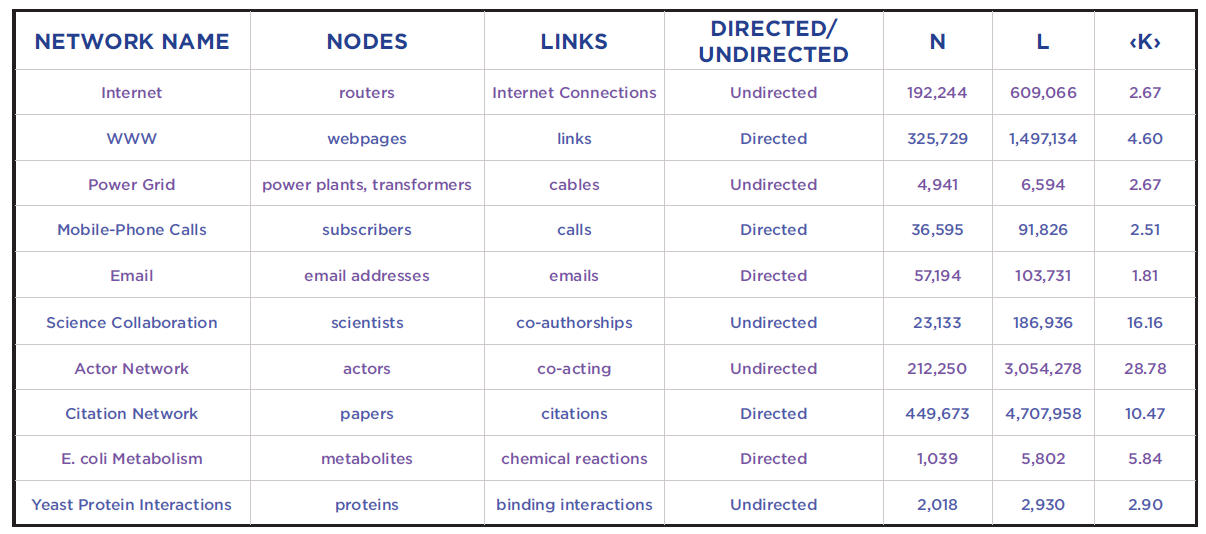 N
E
E’ possibile, per esempio, dare senso a «il nodo 1 comunica con il nodo 2» estendendo quindi il linguaggio disponibile per il discorso scientifico.
Reti complesse
Grande successo nella biologia molecolare….
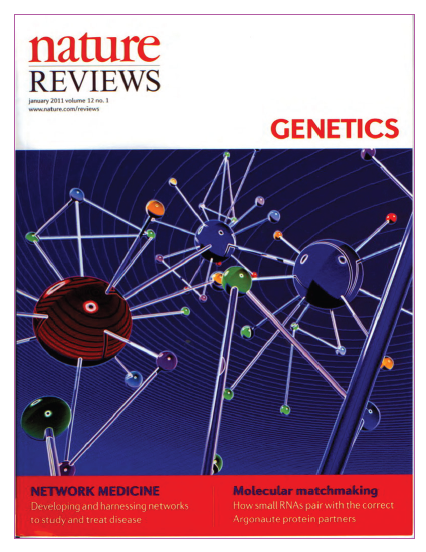 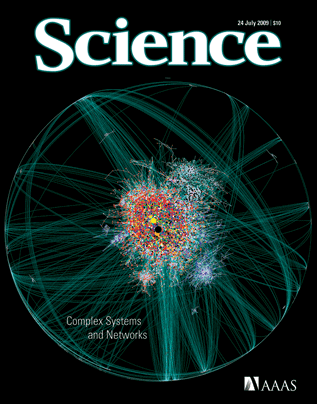 Esempi di domande su una rete:

Quanto è “grande”? (diametro)
Quanto è “aggregata”? (coefficiente di clustering)
Qual è il nodo “più importante” di una rete? (centralità)
E’ organizzata in comunità? (modularità)
Reti complesse
Diametro
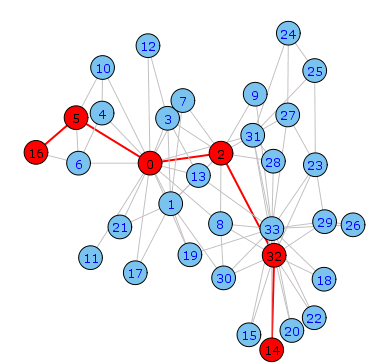 Reti complesse: centralità
Centralità: grado
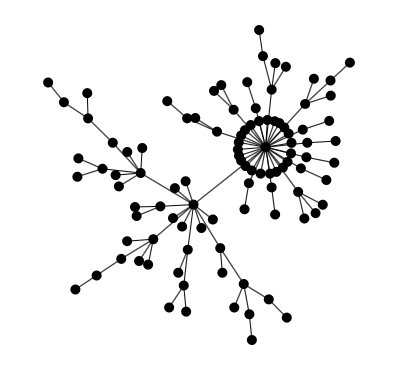 Nodi che sono molto connessi a nodi vicini sono «centrali» e vengono chiamati «hub»
Reti complesse: centralità (vicinanza)
Centralità: closeness
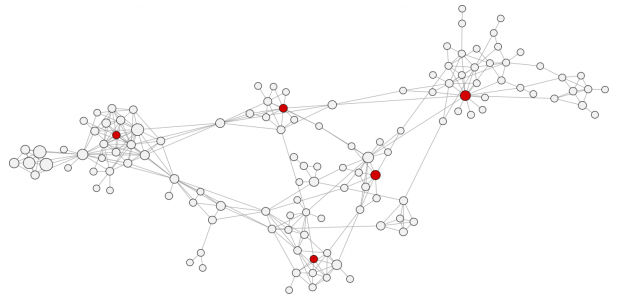 Nodi che sono molto connessi ad altri nodi all’interno della stessa «comunità», hanno un alto valore di vicinanza (closeness centrality).
[Speaker Notes: V(B)=2 a distanza 1+6 a distanza 2 + 2 a distanza 3]
Reti complesse: intermedietà (betweenness)
Centralità: betweenness
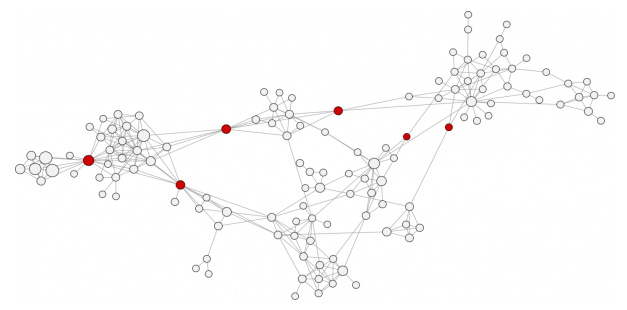 Nodi che si comportano da «ponti» fra regioni molto connesse hanno un alto valore di intermedietà (betweenness centrality)
[Speaker Notes: V(B)=2 a distanza 1+6 a distanza 2 + 2 a distanza 3]
Reti complesse: autovettore (eigenvector)
Centralità: eigenvector
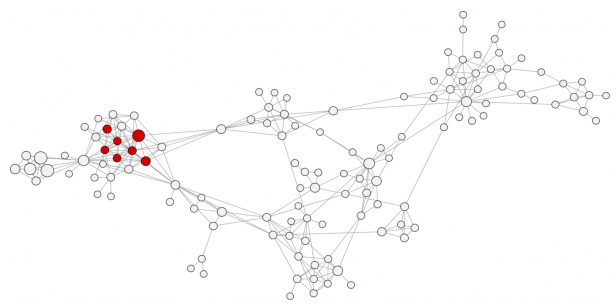 Nodi molto connessi in regioni connesse, hanno un alto valore di centralità autovettore (eigenvector centrality)
[Speaker Notes: V(B)=2 a distanza 1+6 a distanza 2 + 2 a distanza 3]
Reti complesse: modularità
Reti modulari 
(struttura comunitaria)
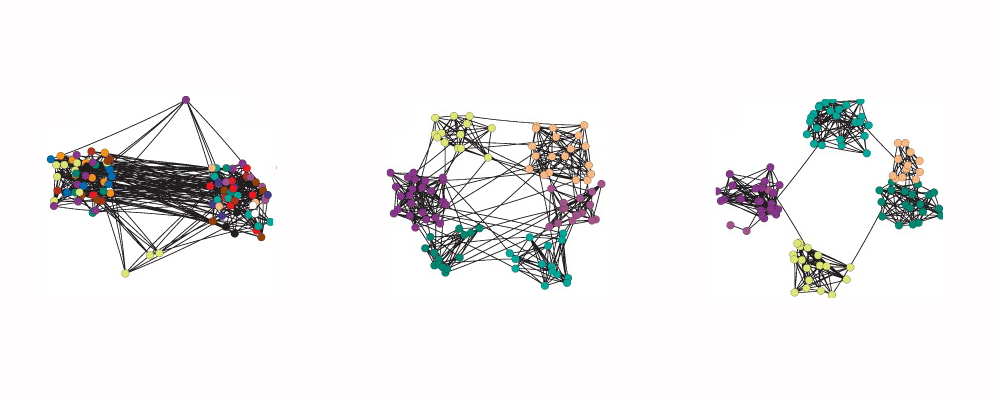 Qual è il «ruolo» di un nodo in una rete in riferimento alla sua struttura «modulare»?
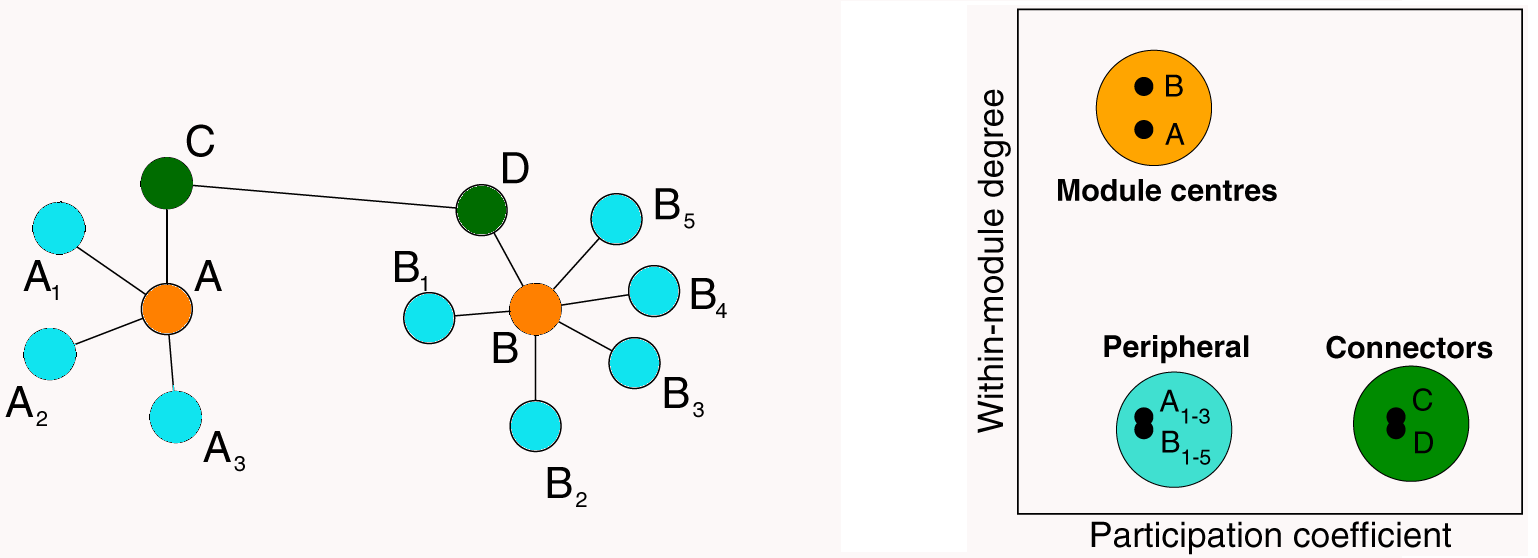 Module 2
Module 1
R. Guimerà, L.A.N. Amaral , Cartography of complex networks: modules and universal  roles, Journal of Statistical Mechanics, P02001 (2005)
Cartografia GA
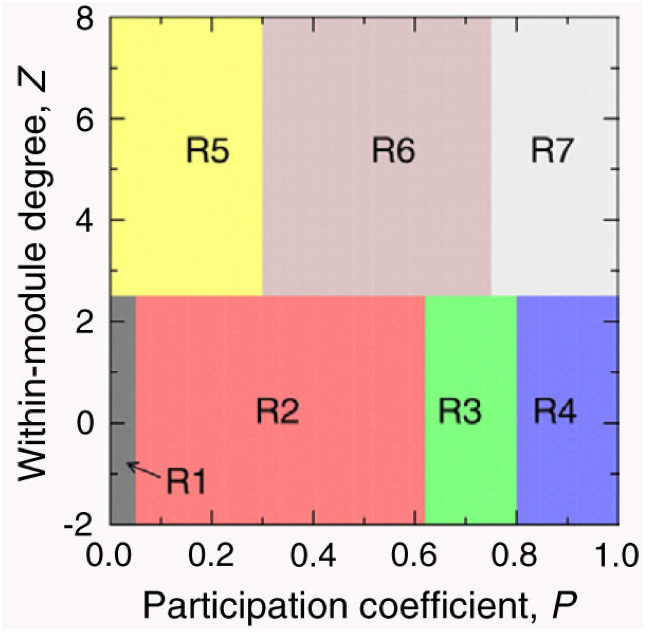 Ad ogni nodo della rete corrisponde un punto nella cartografia GA la cui regione di appartenenza rappresenta un diverso «ruolo»
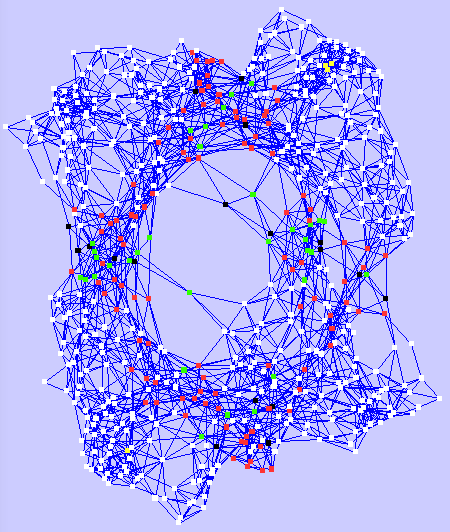 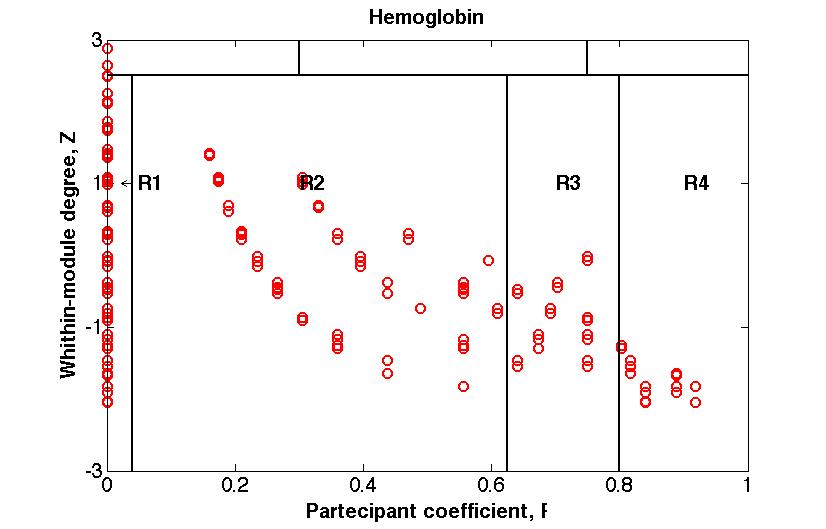 R1
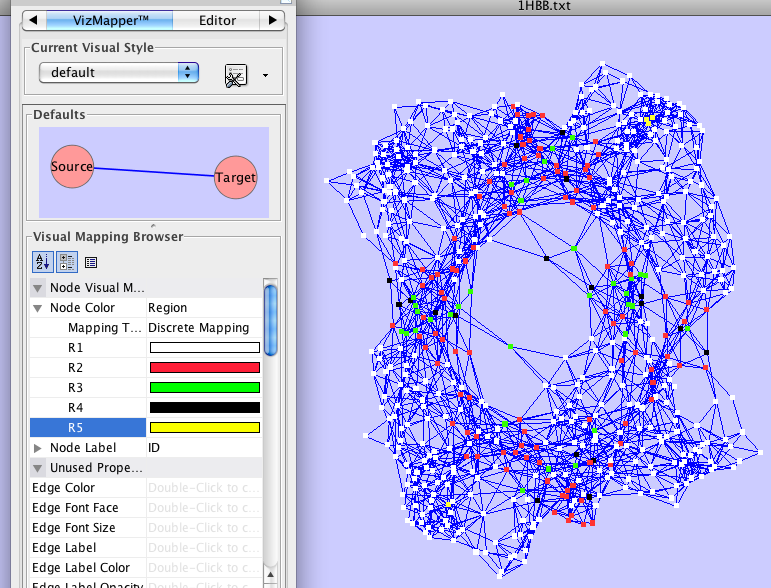 R2
R3
R4
R5
Qual è il «ruolo» di un nodo in una rete in riferimento al suo profilo di espressione?
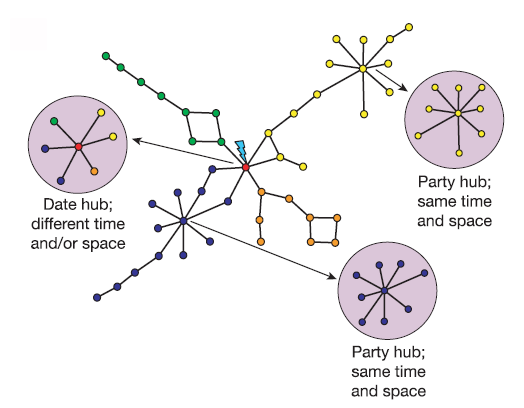 «poco» correlati
«molto» correlati
I «party hubs» sono coordinatori locali mentre i «date hubs» sono connettori globali
J. Han, …. M. Vidal, Evidence for dynamically organized modularity in the yeast protein-protein interaction network, Nature, 430:88-93 (2004)
La distribuzione della correlazione mostra la presenza di «party» e «date» hubs
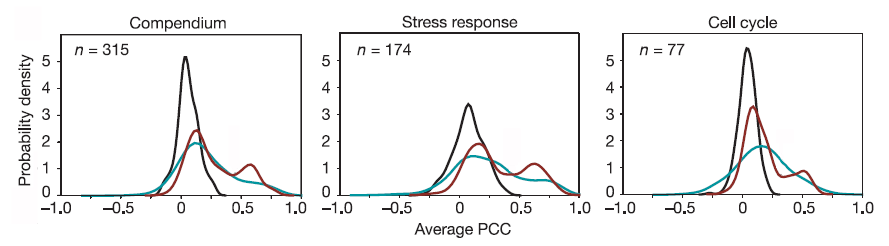 date
party
Hub proteins
Non hub proteins
Hubs in randomized 
network
PCC: Pearson correlation coefficient of nearest neighbours
Qual è il «ruolo» di un nodo in una rete in riferimento alla sua struttura modulare?
+
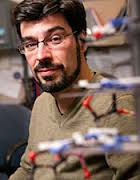 Qual è il «ruolo» di un nodo in una rete in riferimento al suo profilo di espressione?
Louis Amaral
=
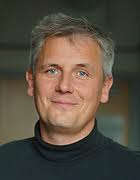 Qual è il «ruolo» di un nodo in una rete di co-espressione modulare?
Marc Vidal
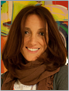 Paola Paci
1) Costruire una «rete di co-espressione».

Come fare? Mediante il coefficiente di correlazione di Pearson
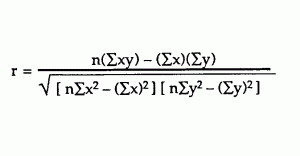 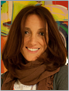 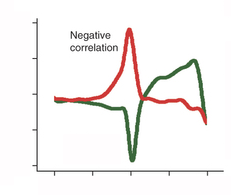 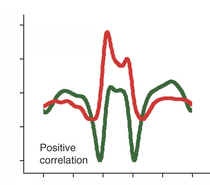 livello di espressione
Tempo, pazienti, diverse condizioni
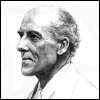 Rete di correlazione di Pearson r
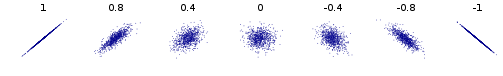 I nodi rappresentano, per esempio, geni
Si considerano tutte le coppie di nodi
Esiste un collegamento fra due nodi (geni) se la correlazione fra i profili è maggiore del valore assoluto (cioè senza segno) di una certa soglia
r = 0.75
r = - 0.8
x
r = 0.5
Soglia: r > |0.7|
2) Trovare i «moduli» nella rete di co-espressione 

Come fare? Definire i moduli come comunità della rete molto correlate positivamente
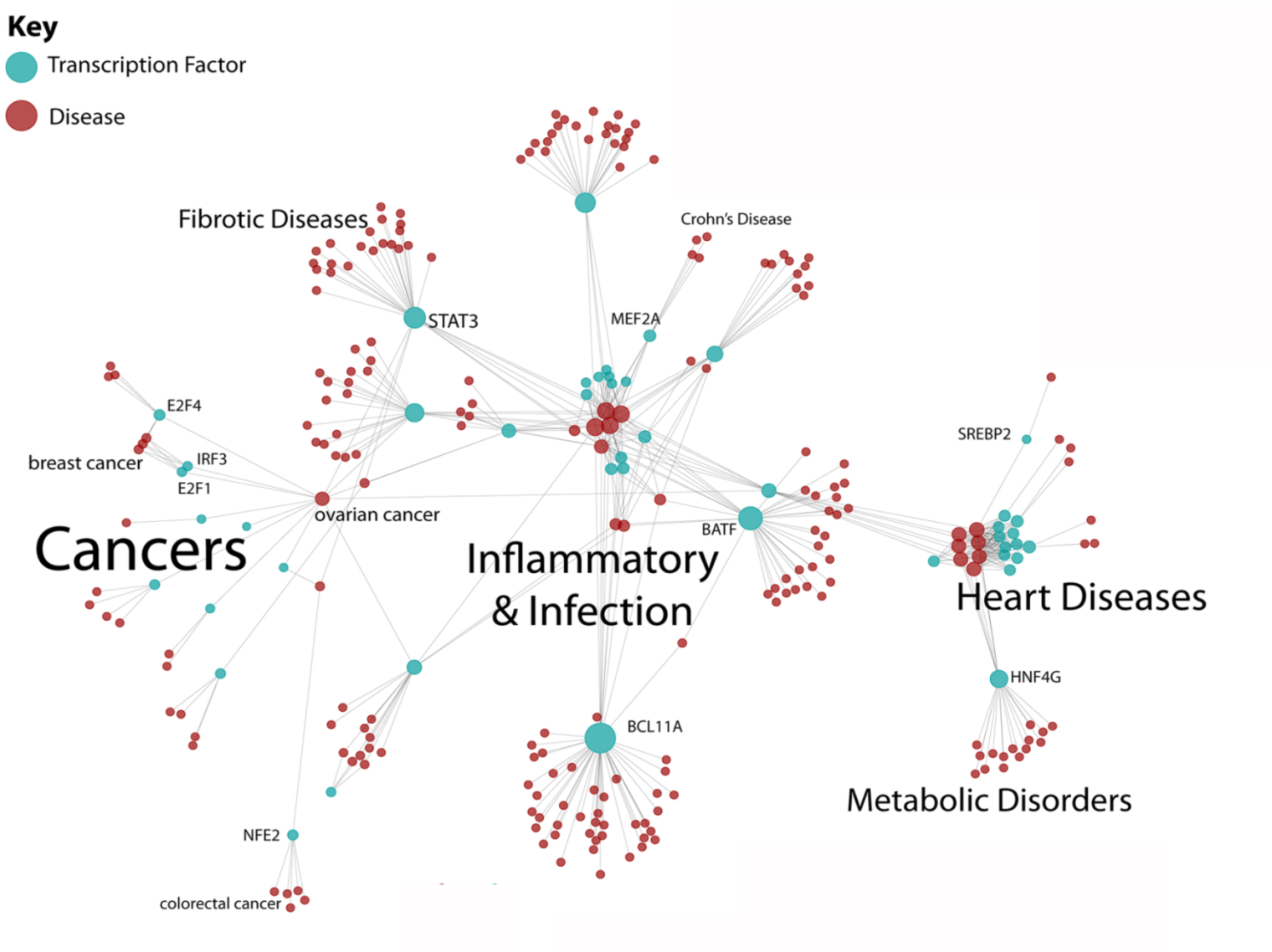 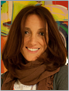 I target di TF/miR sono spesso co-espressi tutti insieme (up o down regolati) e quindi tendono a formare «moduli» o «comunità» correlate positivamente, per esempio, legati a patologie
3) Definire i «ruoli» mediante «cartografia colorata» (heat cartography)

Come fare?
Ogni nodo della rete di correlazione è caraterizzato da due parametri topologici (cioè un punto sulla mappa) …
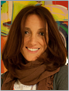 … e da un colore legato alla correlazione fra profili di espressione
ogni nodo è colorato sulla base della sua APCC (correlazione media con i suoi vicini)
Transcriptome data of Vitis Vinifera
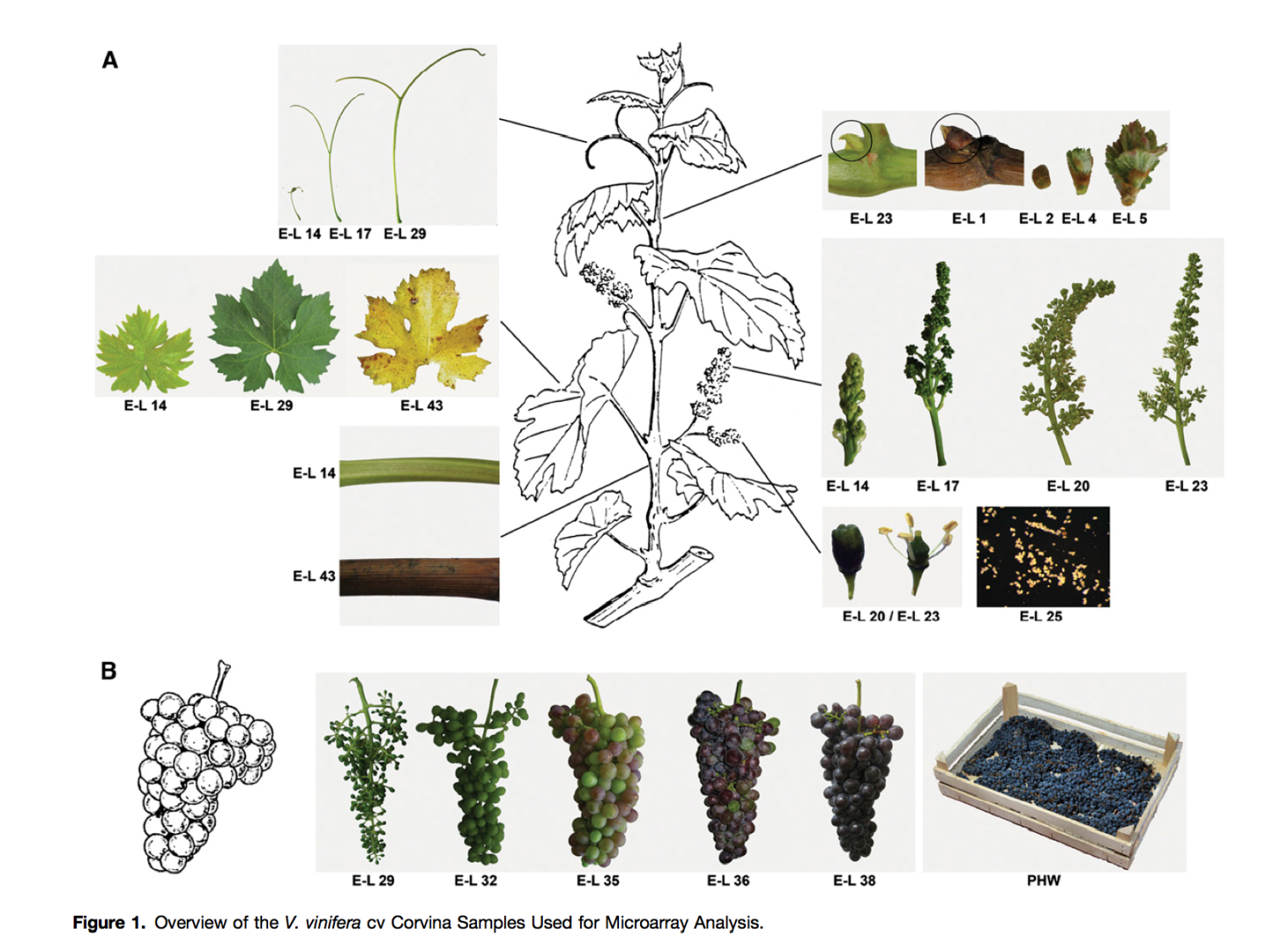 Plant Cell 2012
Transcriptome data of Vitis Vinifera
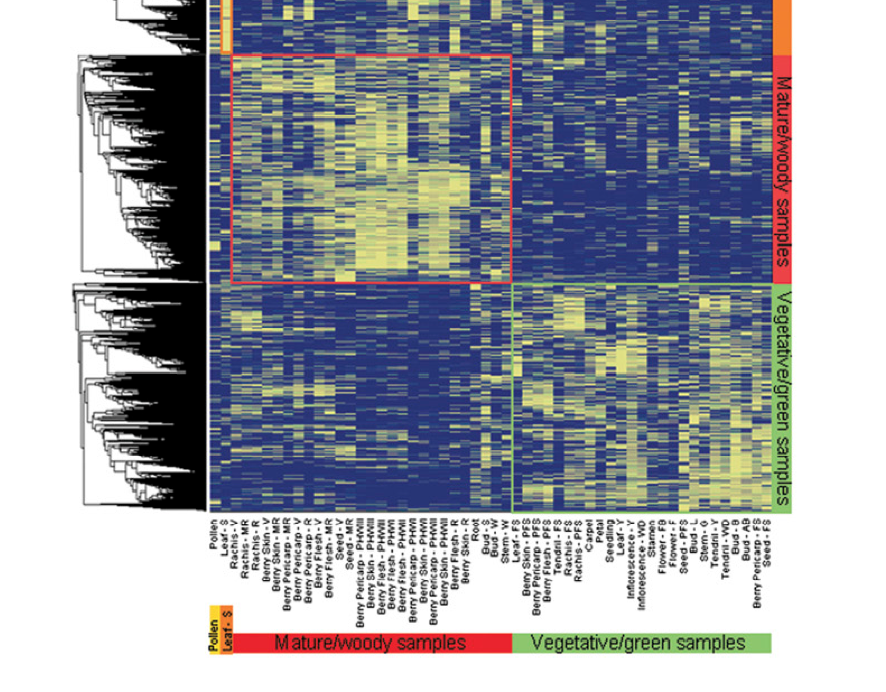 Plant Cell 2012
The Average Pearson Correlation Coefficient (APCC)
3.2
party hub:high correlation
up-regulated
down-regulated
2.8
date hub:low correlation
2.4
randomized 
network
2
1.6
1.2
probability density
figth-club hub:anti-correlation
0.8
0.4
0
-1
-0.8
-0.6
-0.4
-0.2
0
0.2
0.4
0.6
0.8
1
average Pearson correlation coefficient (APCC)
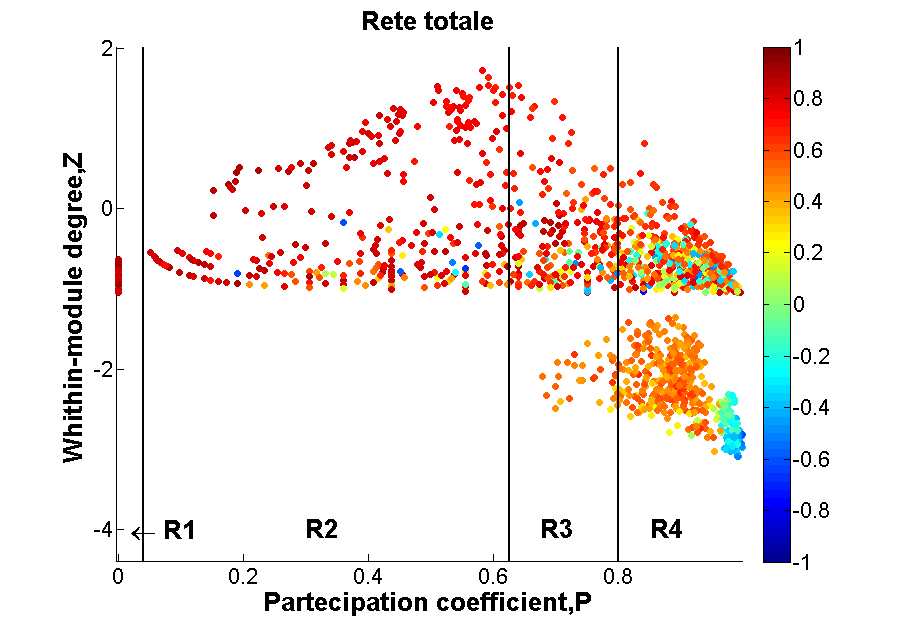 switch
4
2
0
-2
-4
0
0.2
0.4
0.6
0.8
1
1
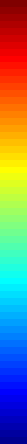 R5
R6
R7
0.5
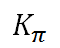 0
-0.5
¬
R2
R3
R4
R1
-1
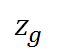 A
B
2.56
2.56
attack
attack
2.52
2.52
date
fight-club
switch
2.48
2.48
diameter
diameter
2.44
2.44
party
2.4
2.4
failure
failure
2.36
2.36
0
0.01
0.02
0.03
0.04
0.05
0.06
0.07
0
0.01
0.02
0.03
0.04
0.05
0.06
0.07
fraction of removed nodes
fraction of removed nodes
red tissues
green tissues
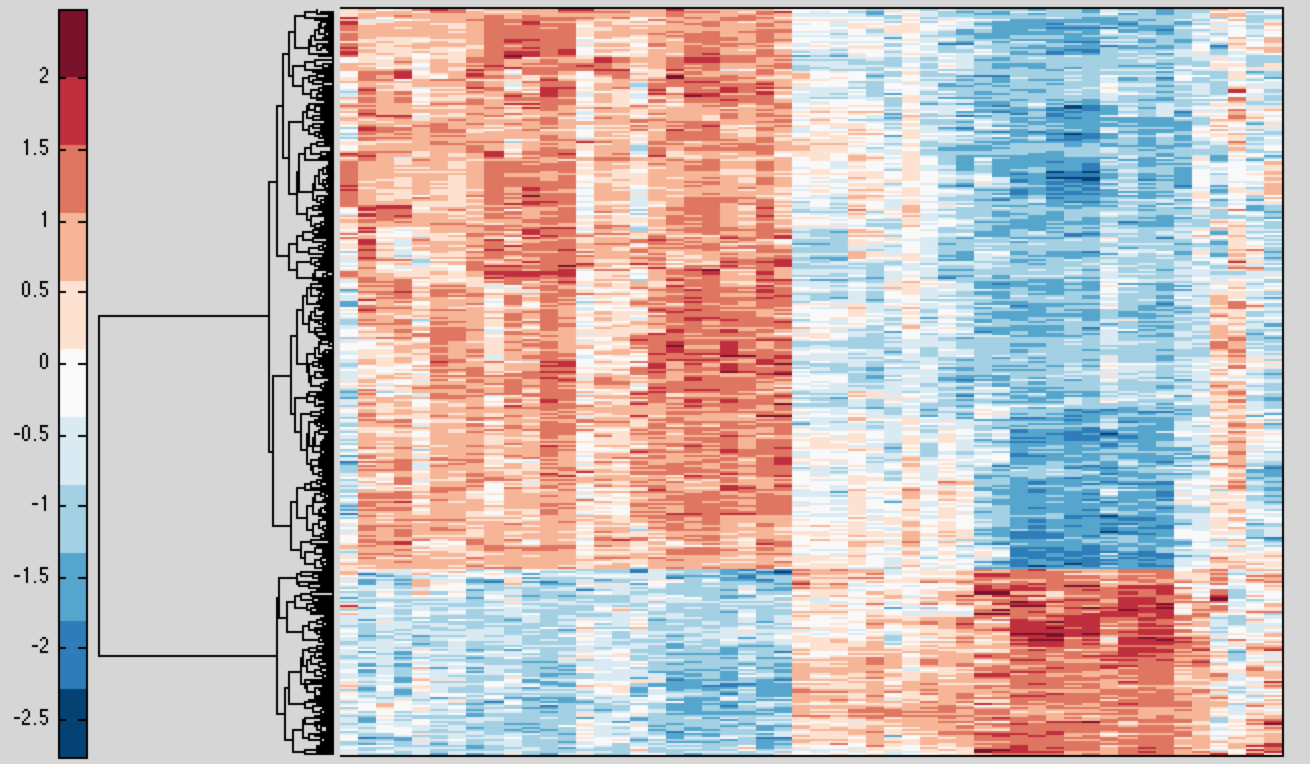 green
AAA
AAA
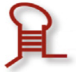 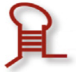 negatively
correlated
genes
AAA
red
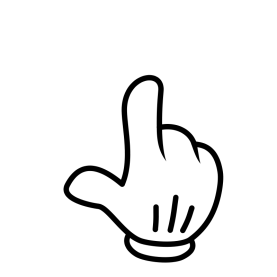 AAA
tissue
AAA
AAA
switch
green/off
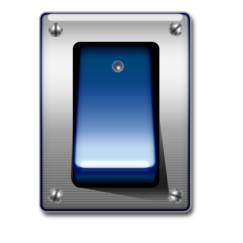 red
green
red/on
tissue
microRNAs hypothesis
green
mRNAs
green
miRNA
switch
red
red
red
green
miRNA
switch
mRNAs
microRNAs targeting switches in plants
The plant specific transcription factor ZFWD2 (responsabile dello spegnimento della biosintesi della clorofilla in presenza di glucosio) is a predicted target of the miR166 family 
The plant specific transcription factor Vv-NAC33 is targeted by the miR164 family. 
The latter interaction has also been experimentally validated by Sun et al. (2012) in grapevine. 
The same authors found organ-specific Vv-miR164 expression: is high in leaves (vegetative/green tissues) and low in fruits (mature tissues).
2.5
RIN mutant
1.5
probability density
0.5
0
-1.5
-1
-0.5
0
0.5
1
1.5
average Pearson correlation coefficient (APCC)
tomato
3
2
probability density
1
0
-1
-0.8
-0.4
0
0.4
0.8
1
average Pearson correlation coefficient (APCC)
A
1
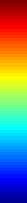 R5
R6
R7
4
0.5
2
zg
0
APCC values
0
-2
-0.5
R1
R2
R4
-4
R3
-1
0
0.2
0.4
0.6
0.8
1
Kπ
B
low expression





high expression
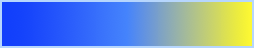 A
1
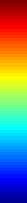 R5
R6
R7
4
0.5
2
zg
0
APCC values
0
-2
-0.5
R1
R2
-4
R3
R4
-1
0
0.2
0.4
0.6
0.8
1
Kπ
B
low expression





high expression
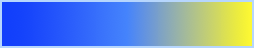 1
Breast cancer dataset!
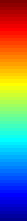 4
R5
R6
R7
0.5
2
APCC values
0
0
-2
-0.5
R1
R2
R3
R4
-4
switch
-1
0
0.2
0.4
0.6
0.8
1
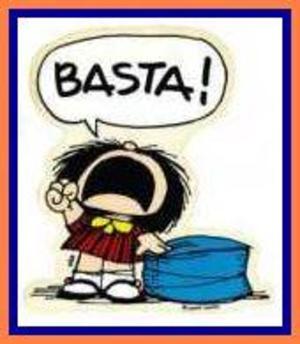 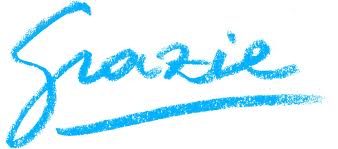